SLOVENSKÁ ROMANTICKÁ LITERATÚRA
Charakteristické znaky
slovenský romantizmus nebol v úplnom protiklade ku klasicizmu, vychádza z neho a tvorivo ho  prekonáva
 ľudový hrdina 
autori málo subjektívny
kontrasty
synkretizmus
AUTORI
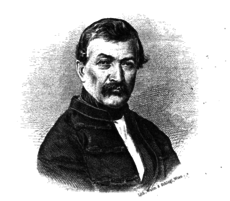 Samo Chalúpka

Andrej Sládkovič

Janko Kráľ

Ján Botto
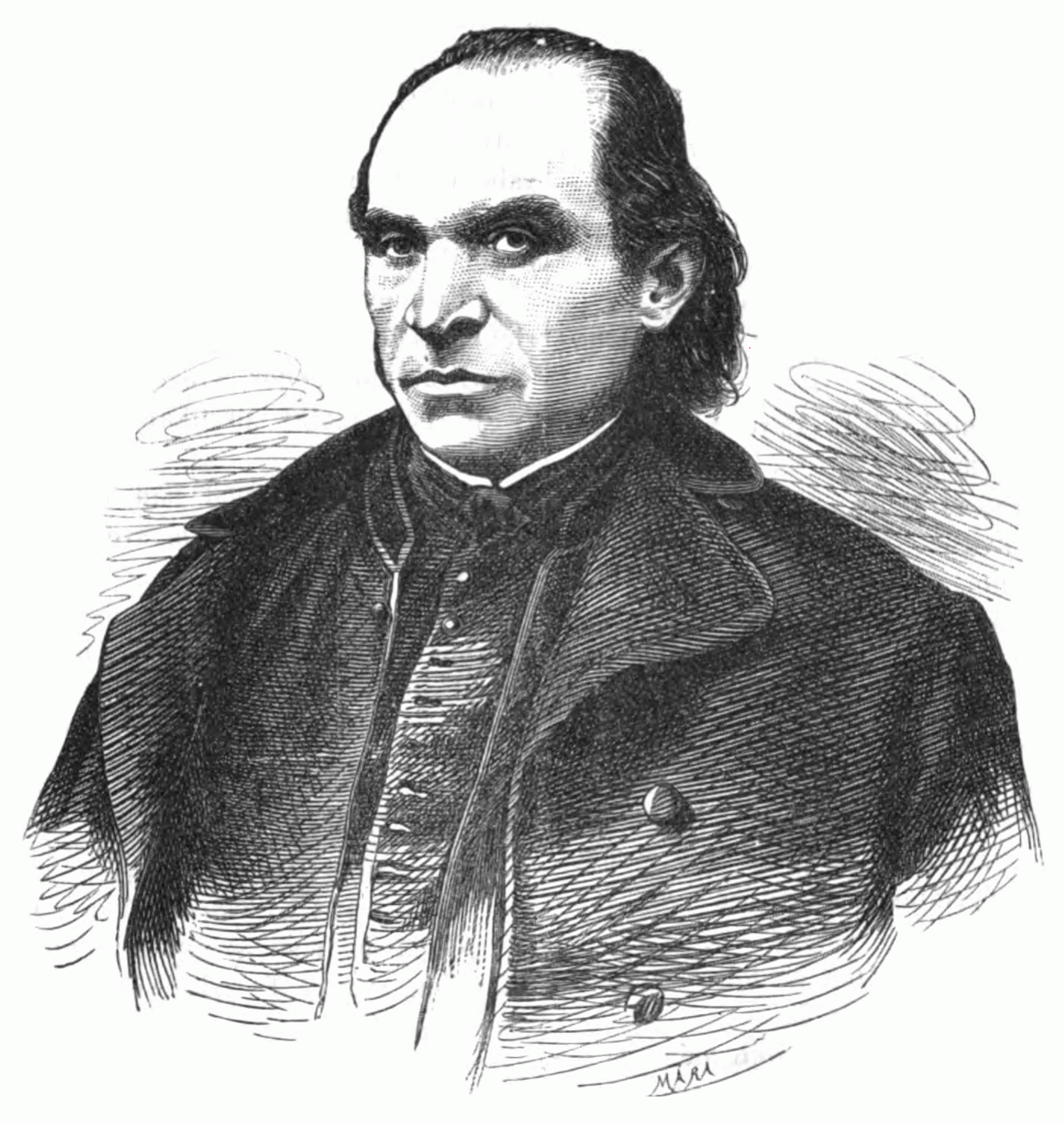 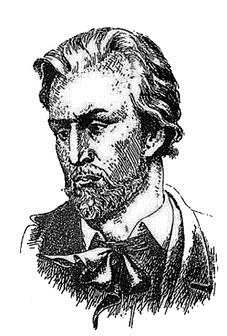 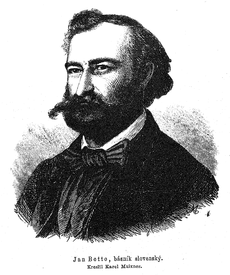 Samo chalúpka- mor ho!
žáner: epická báseň – hrdinská
téma: boj slovanských junákov proti rímskemu vojsku
hlavné postavy: rímsky cár, slovanská družina -kolektívny hrdina
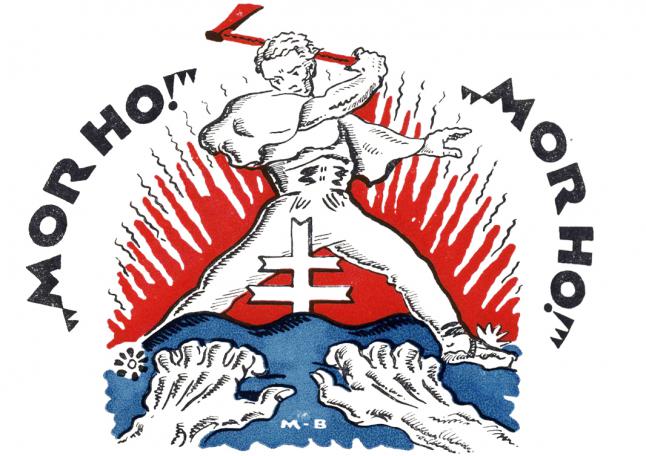 Andrej sládkovič- detvan
žáner- lyricko- epická skladba
téma: romantický príbeh Martina, v ktorom autor stelesnil ideálne črty slovenského ľudu a presvedčenie o jeho schopnostiach a vieru v jeho lepšiu budúcnosť
hlavné postavy: slovenský ľud, Martin Hudcovie, Elena, kráľ Matiáš
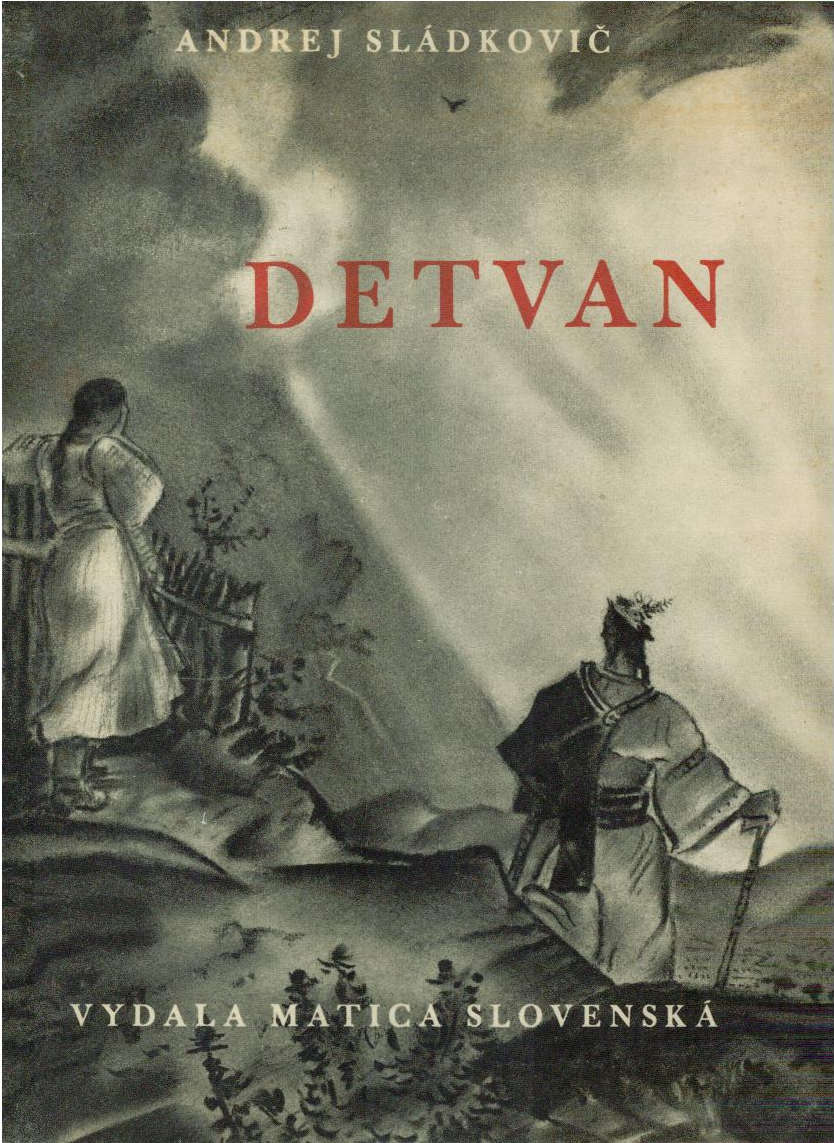 Janko kráľ- zakliata panna vo váhu a divný janko
žáner: romantická umelá balada
téma: nešťastný Janko zahynie vo Váhu, lebo sa pokúsi zachrániť zakliatu pannu
hlavné postavy: Janko Kráľ- predstavuje lyrického hrdinu, Janko –  epická postava
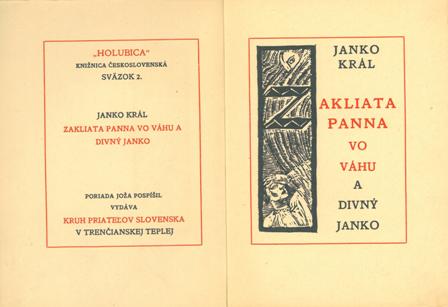 Ján botto- smrť jánošíková
žáner: lyricko-epická básnická skladba
téma: obraz zlapania a popravy Juraja Jánošíka
hlavné postavy: Jánošík, Gajdošík
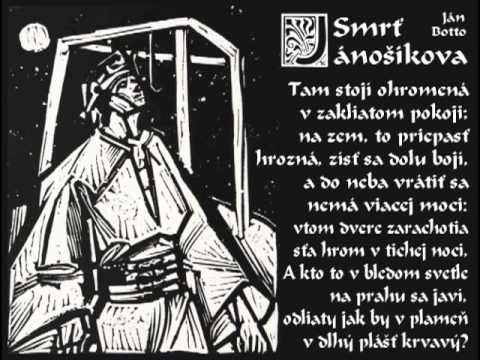 Ján botto- žltá ľalia
žáner: balada
téma: dvojnásobné porušenie manželskej prísahy
hlavné postavy: Adam a Evička
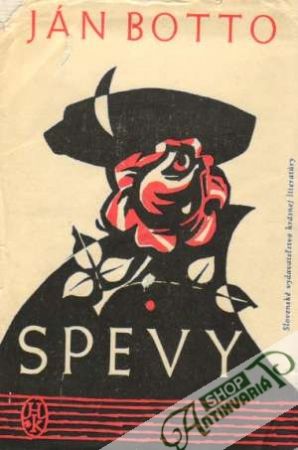 Ďakujem za pozornosť
ANIČKA KOVÁČOVÁ V.HB 